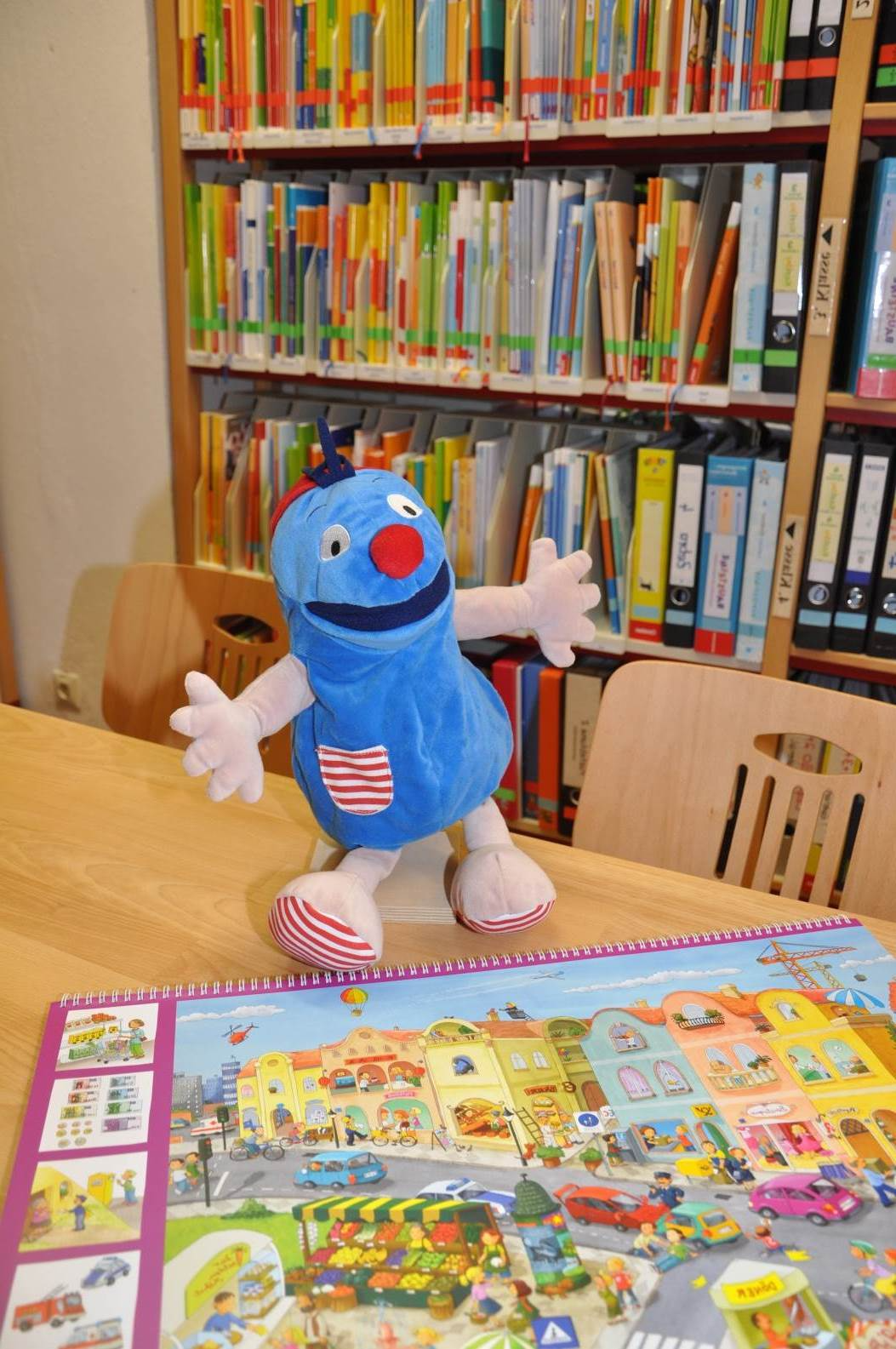 Herzlich willkommen 
im Grundschulzentrum 
der PH Weingarten
Max Miehle
 akademischer Mitarbeiter
Das Grundschulzentrum stellt sich vor:
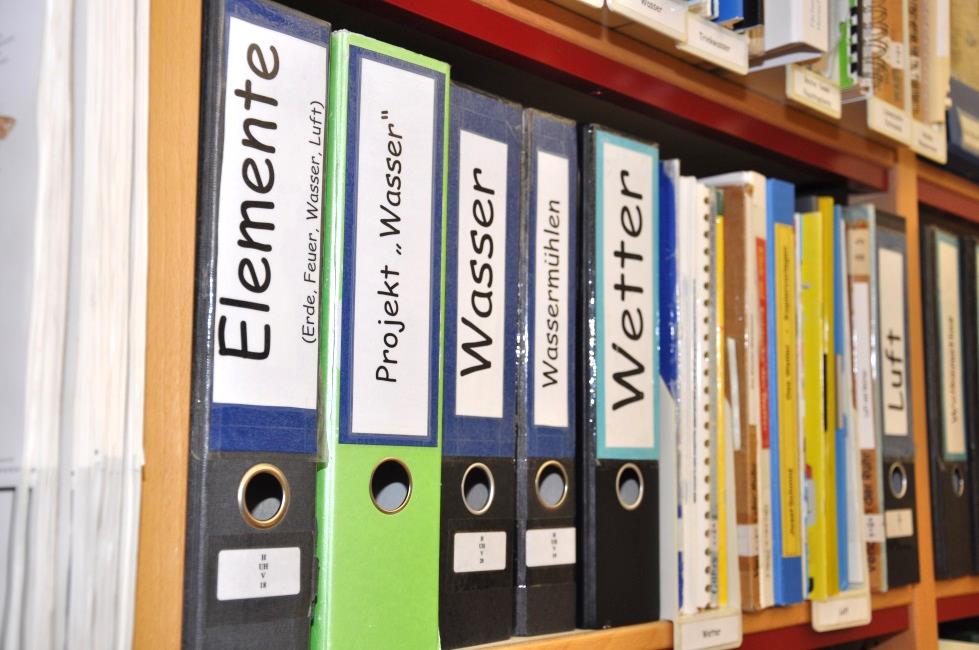 praxisorientiertes Material- und Beratungsangebot

Dreh- und Angelpunkt für das praxisorientierte Studium

umfassende Angebote aus verschiedenen Fächern

Kontakt mit Studierenden und erfahrenen Lehrkräften
[Speaker Notes: Ich meine, hier sollte PROFI vorgestellt werden (BR)]
Das Grundschulzentrum stellt sich vor:
Beratung und Fortbildungs-
angebote:
Forschung:
Lernorte:
Materialien und Medien:
didaktische Beratung im GSZ
Unterrichts-vorbereitung
Workshops
Exkursionen
verschiedene Projekte
Lernwerkstatt
Schulgarten 
Schuldruckerei
Grundschul-
Schreinerwerkstatt
u.a.
Präsenzbestand 
Herstellen von eigenem Unterrichtsmaterial
Ausleihe
Nutzung von Gerätschaften
z.B. 
Projekt PROFI
Projekt INTeB
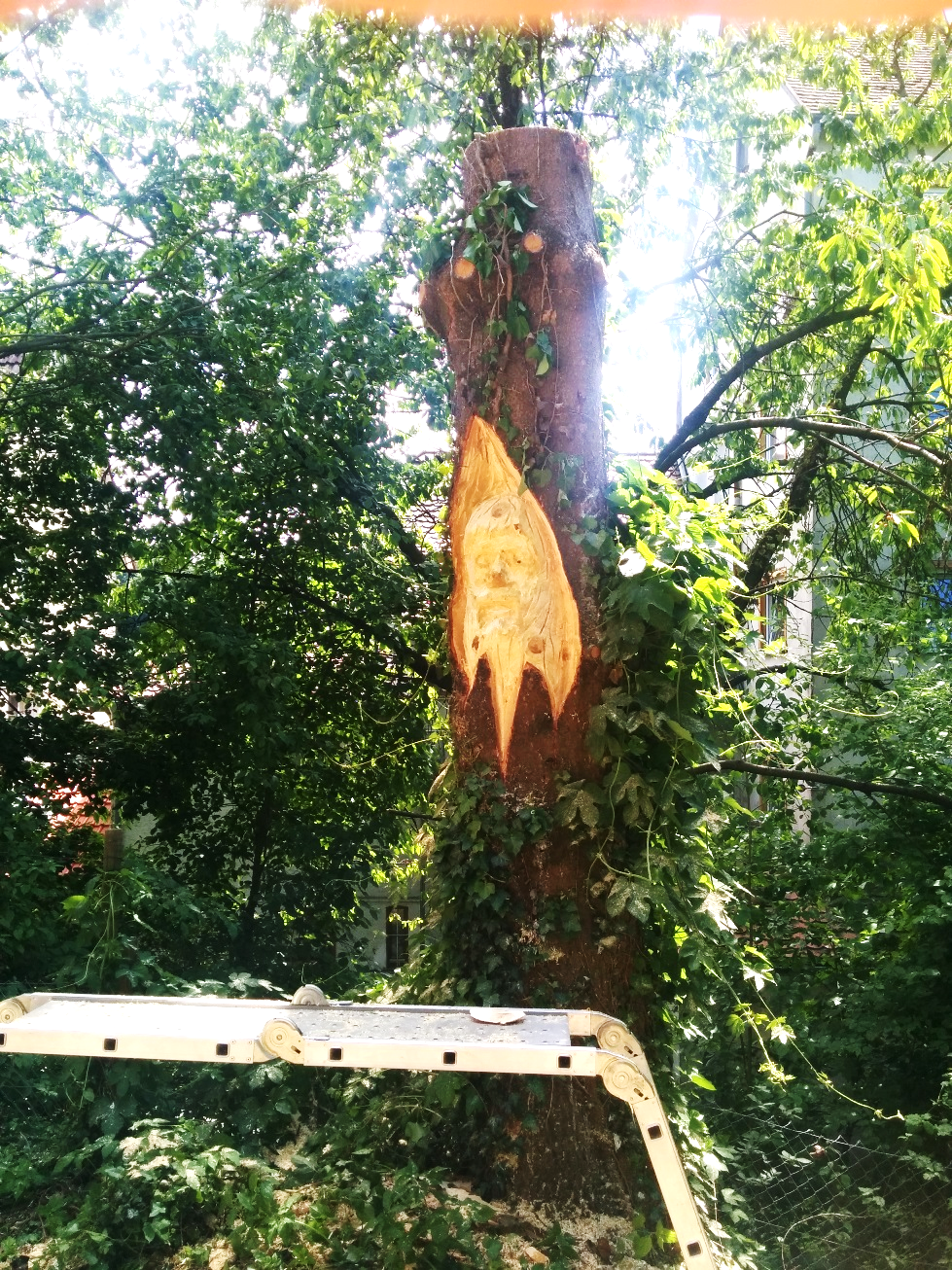 [Speaker Notes: Punkte alphabetisch ordnen? (BR)

Diskussionsanregungen mit Fragezeichen – Was ist eine vernünftige Größe? Was ist mit welchen Ressourcen handelbar?
Asubau Digital – Schaffung von Blended Learning Angeboten?]
Das Grundschulzentrum stellt sich vor:
Studierenden und Lehrenden 
    der PH Weingarten 

 LehramtsanwärterInnen 

 Lehrkräften der Region 

 überregionalen Kooperationspartnern 

… stehen die Angebote des GSZ  für Unterrichts- und Seminarvorbereitung, Workshops, Fortbildungen und Pädagogische Tage zur Verfügung
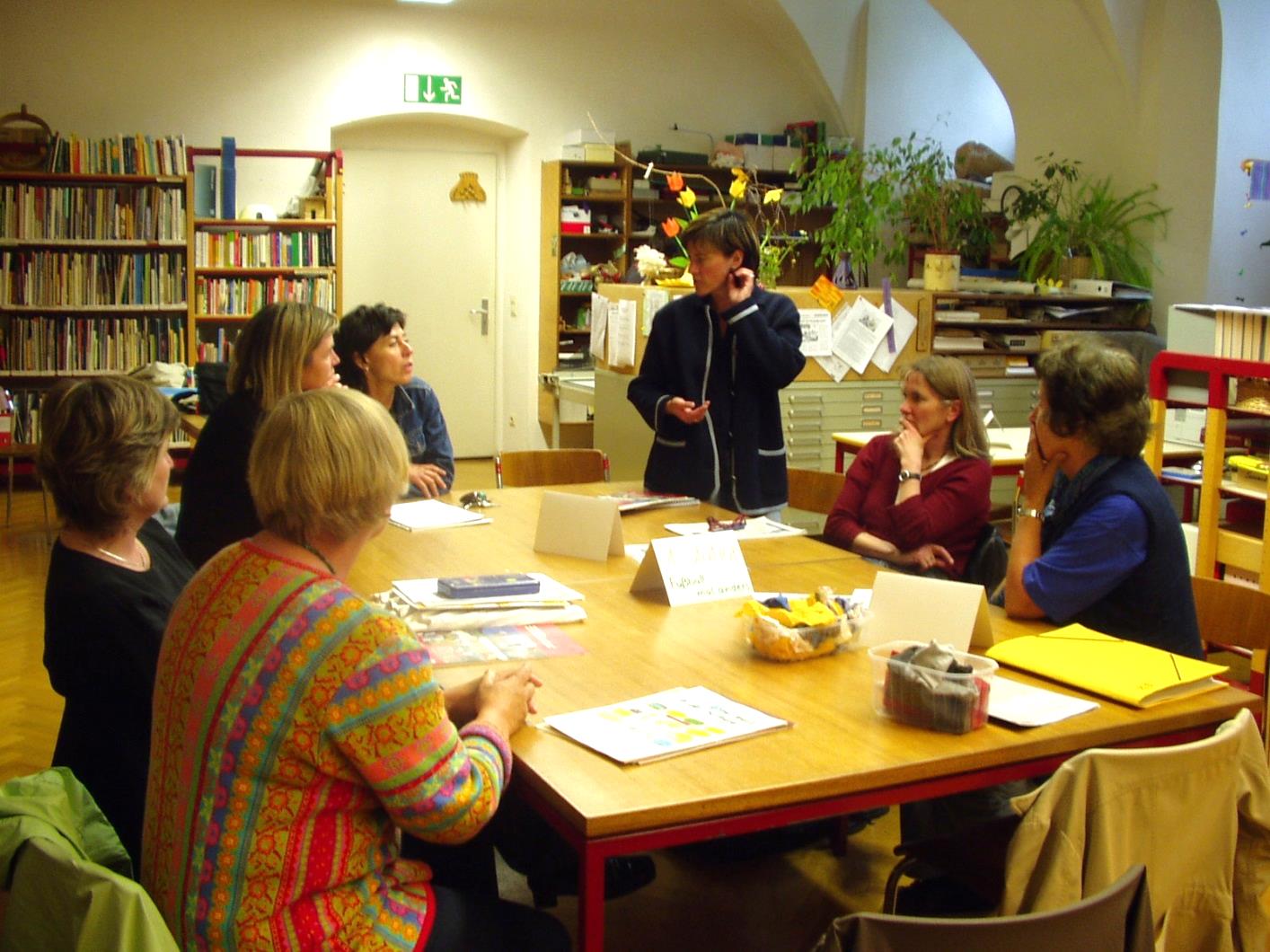 Das Grundschulzentrum stellt sich vor:
Leitung: Prof. Dr. Bernd Reinhoffer
Prof. Dr. Holger Weitzel

Geschäftsführung:
Dr. Anja Heinrich-Dönges

Beratung: 
Luitgard Manz – Mitarbeiterin
Max Miehle      - Mitarbeiter
Studentische Hilfskräfte
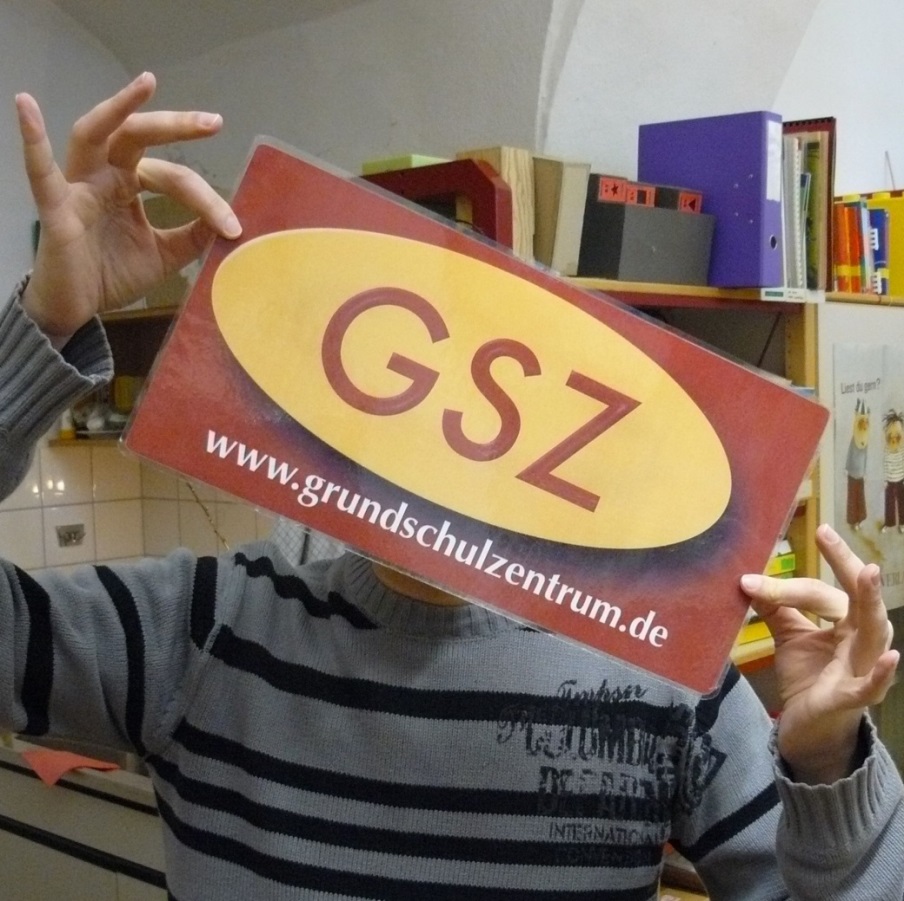 [Speaker Notes: Vorstellung von uns – als GSZ-Team und Vortragenden
Dipl. Päd als Titel? (BR)]
SEW Fahrplan
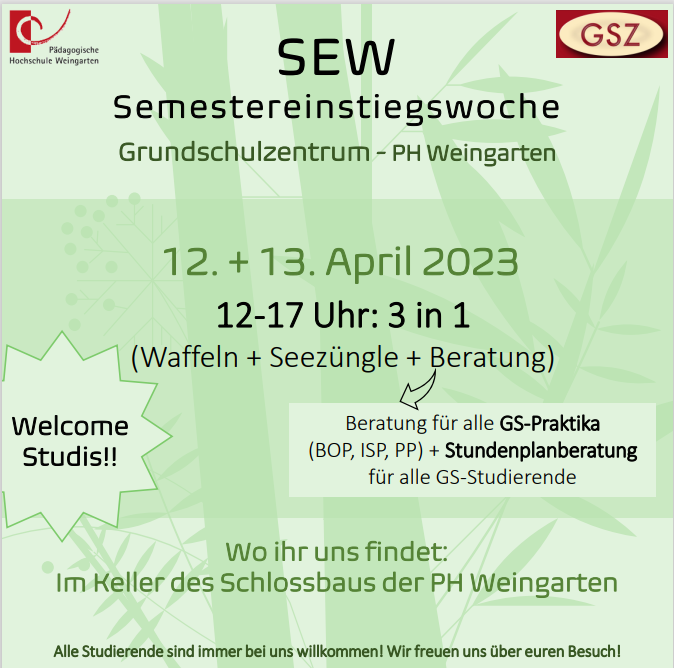 Folie ‹#›
Öffnungszeiten GSZ
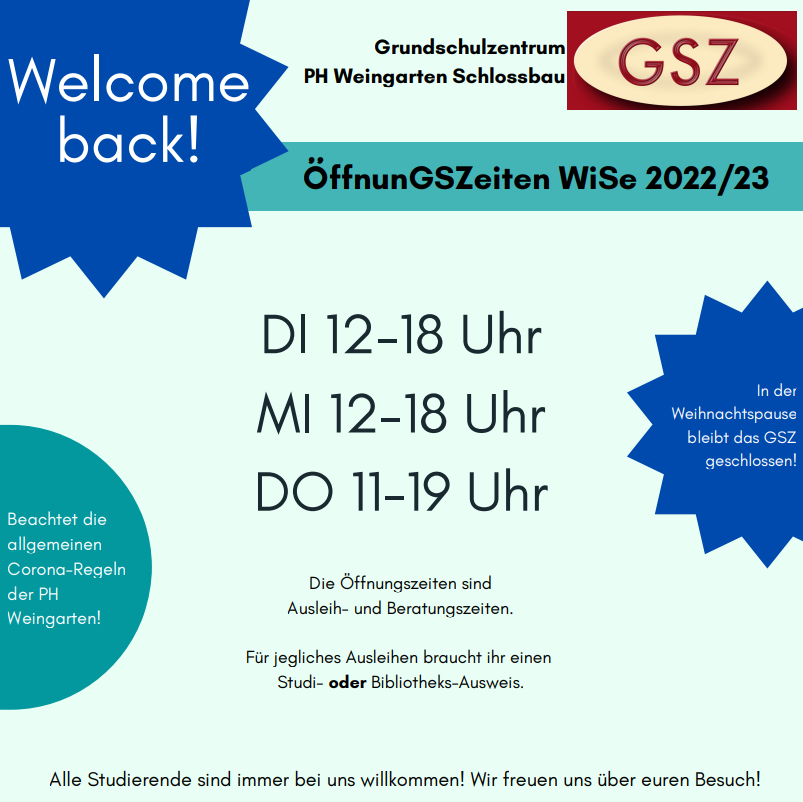 PH Weingarten, *
Max Miehle
Folie ‹#›
Herzlichen Dank 
für Ihre Aufmerksamkeit!

www.ph-weingarten.de/grundschulzentrum.de
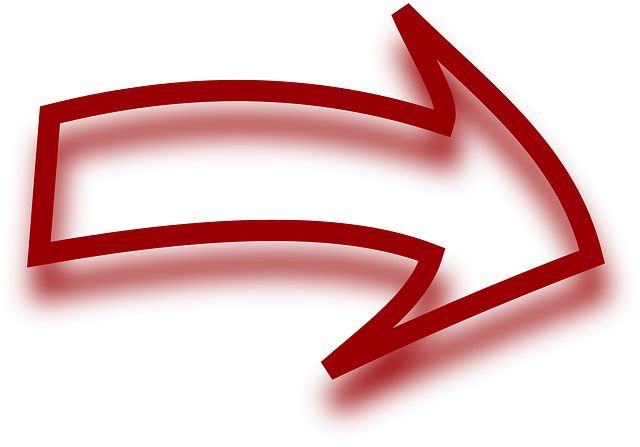 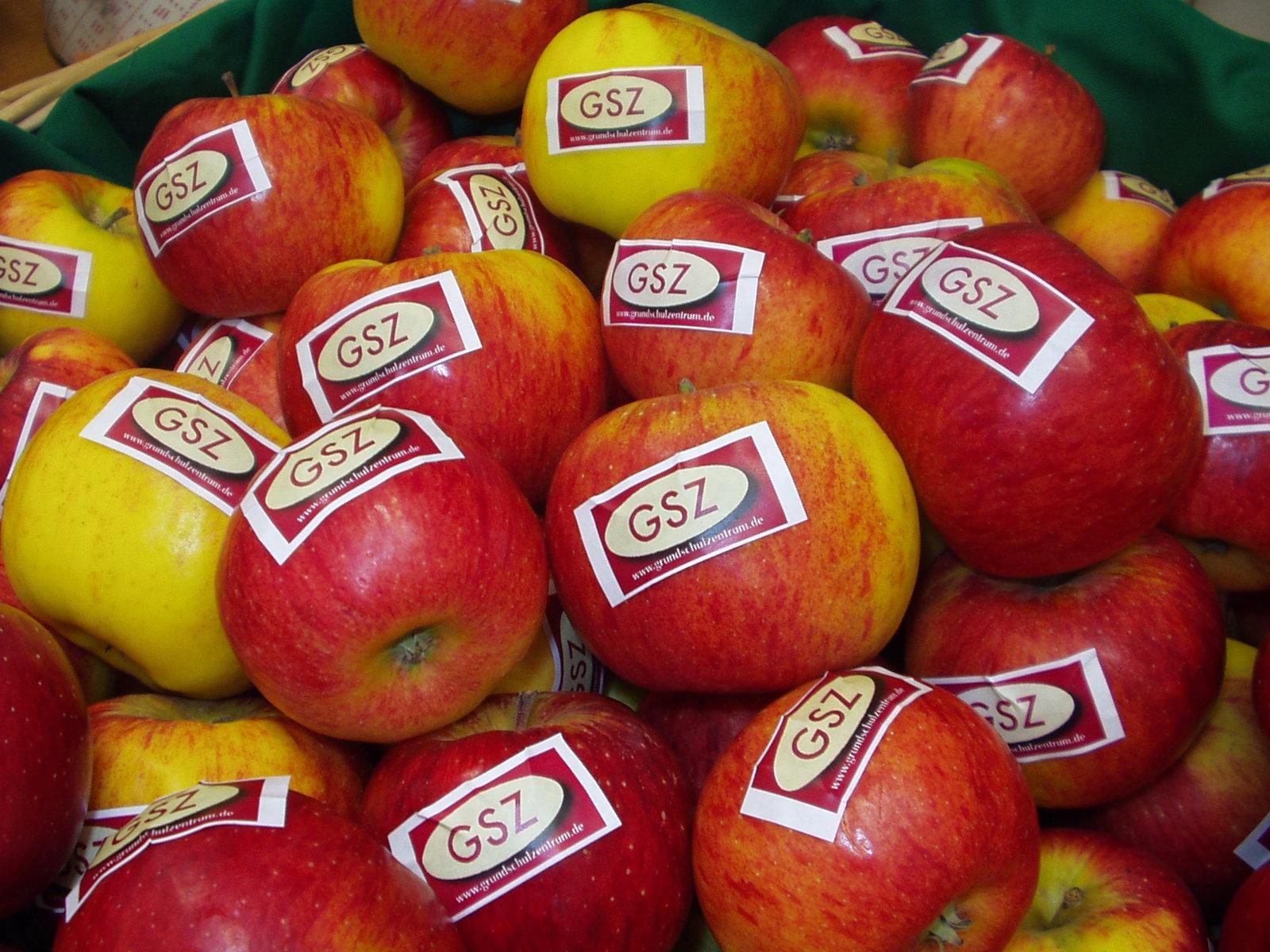 PH Weingarten, *
Referent: Prof. Dr. Mustermann
Folie ‹#›
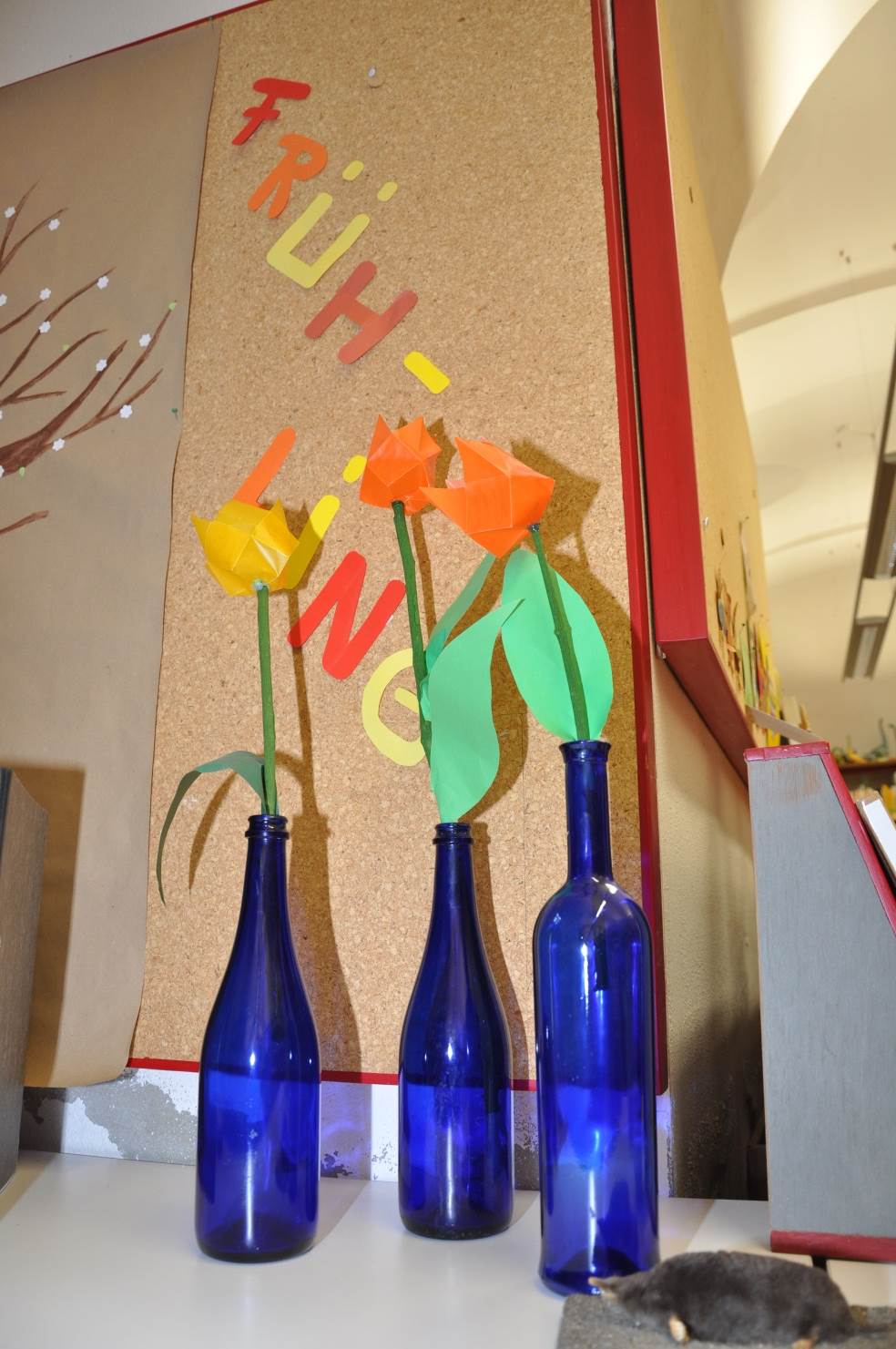 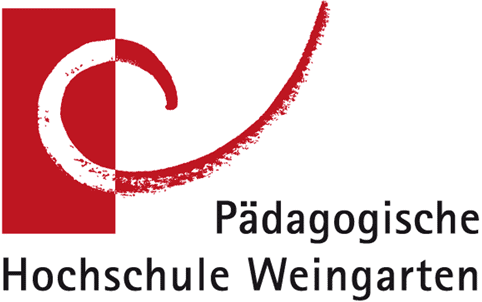 Herzlich willkommen !

… im Grundschulzentrum 
der PH Weingarten
PH Weingarten, *
Referent: Prof. Dr. Mustermann
Folie ‹#›
Agenda
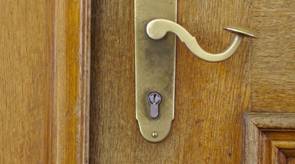 Das Grundschulzentrum stellt sich vor

Forschend Sachunterricht studieren

Zukunftsperspektiven

Austausch, Anregungen und Diskussion
Das Grundschulzentrum stellt sich vor:
anregungsreiche Lernumgebung für handelndes, selbst verantwortetes Lernen sowie Entwicklung  und Erprobung von Unterrichtsmaterialien 
vielfältige Materialien und Medien 
Vorbereitung von Schulpraxis, Seminaren, Referaten, Hausarbeiten, Portfolios etc. 
Beratungsangebot 🡺 individuelle Weiterentwicklung pädagogischer, didaktischer und methodischer Kompetenzen und Konzepte
eigenständige Entwicklung neuer Lernmaterialien 
Förderung handlungsorientierten und entdeckenden Lernens, forschenden Lernens und reflektierten unterrichtsbezogenen Lernprozessen
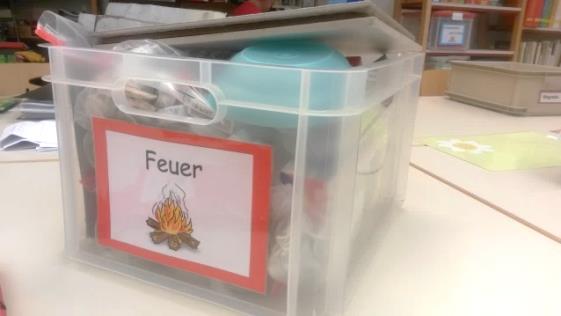 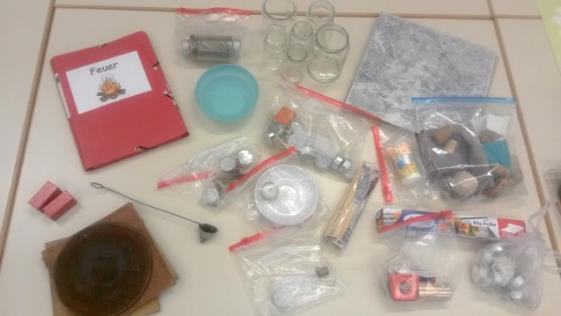 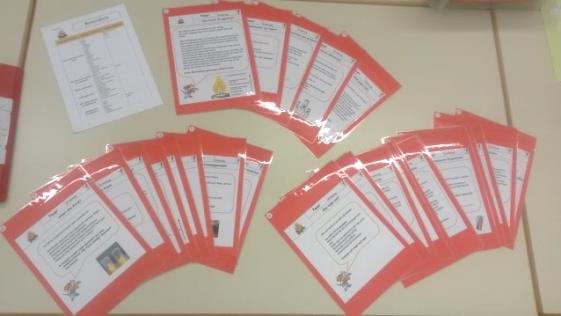 [Speaker Notes: Lieber diese Folie als die nächste! (BR)]
Das Grundschulzentrum stellt sich vor:
Lernorte: 
Schulgarten
Schuldruckerei 
Grundschul-Schreinerwerkstatt 
u.a.
Beratung und Fortbildungs-angebote:
didaktische Beratung im GSZ
Workshops
Exkursionen
schulbezogene Fortbildungen 
(PROFI-Projekt) 
Unterstützung beim Einsatz des mobilen Lernarrangements "Fliegen" 
(Projekt INTeB)
Materialien und Medien: 
Präsenzbestand 
Ausleihe
Nutzung von Gerätschaften
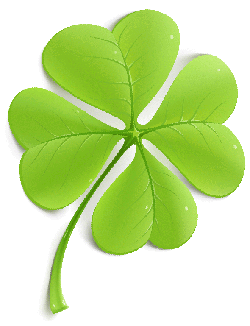 Forschung:
z.B.:
Projekt INTeB
Projekt PROFI
[Speaker Notes: Punkte alphabetisch ordnen? (BR)]
Das Grundschulzentrum stellt sich vor: Angebote des GSZ
Materialien und Medien: 
Präsenz-bestand 
Ausleihe
Nutzung von Gerätschaften
Beratung und Fortbildungs-angebote:
didaktische Beratung im GSZ
Workshops
schulbezogene Fortbildungen (PROFI-Projekt) 
Unterstützung beim Einsatz des mobilen Lernarrangements "Fliegen" (Projekt INTeB)
Lernorte: 
z.B.: 
Schulgarten
Schul-druckerei 
Grundschul-Schreiner-werkstatt
Forschung, z.B.:
Projekt INTeB
Projekt PROFI
lässt sich nicht gut machen …
[Speaker Notes: Punkte alphabetisch ordnen? (BR)]
Das Grundschulzentrum stellt sich vor: Angebote des GSZ
Materialien und Medien: 
Präsenzbestand 
Ausleihe
Nutzung von Gerätschaften
Lernorte, z.B.: 
Exkursionen
Schuldruckerei 
Grundschul-Schreinerwerkstatt 
Schulgarten
didaktische Beratung und Fortbildungsangebote:
Beratung im Grundschulzentrum
Workshops
schulinterne Fortbildungen (PROFI-Projekt) 
Unterstützung beim Einsatz des mobilen Lernarrangements "Fliegen" (Projekt INTeB) 
Forschung, z.B.:
Projekt INTeB
Projekt PROFI
…
[Speaker Notes: Punkte alphabetisch ordnen? (BR)]